29
查经研习工具
帮助学习圣经的资源
顾力凯博士, 新加坡神学院
www.biblestudydownloads.com
推荐的学习工具
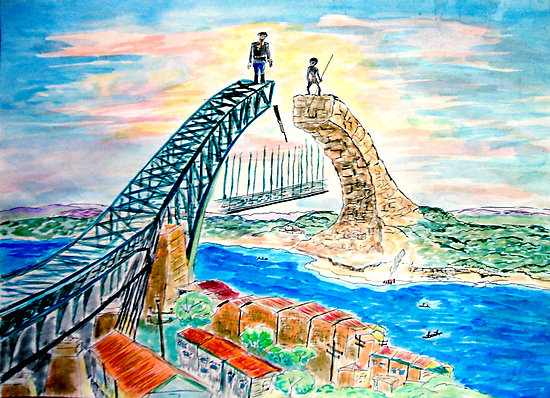 29-40
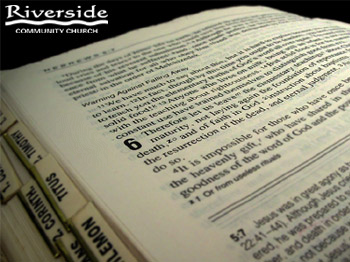 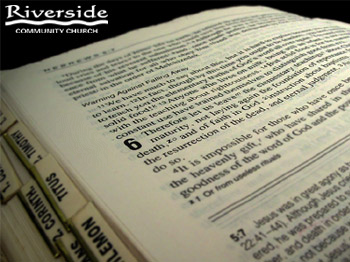 圣经: Ryrie Study Bible
29
经文对照: NASB Exhaustive Concordance
29, 32
注释: Bible Knowledge Commentary
30, 33
圣经概论: Talk Thru the Bible
30, 34
字词研究: Vine's Expository Dictionary
30, 35
圣经百科: Zondervan Pictorial
30, 36
圣经地图集: Moody Atlas of Bible Lands (2009)
31, 37
神学: Major Bible Themes/Basic Theology
31, 38, 40
圣经专题: Nave's Topical Bible
31, 39
圣经词典: The New Bible Dictionary
31
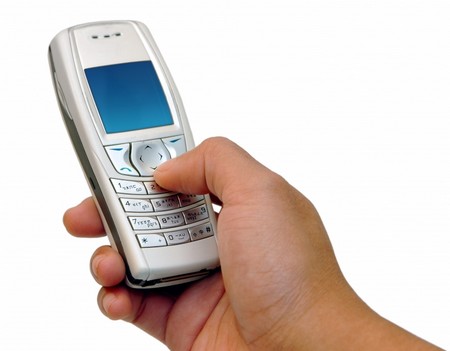 软件资源
免费圣经软件
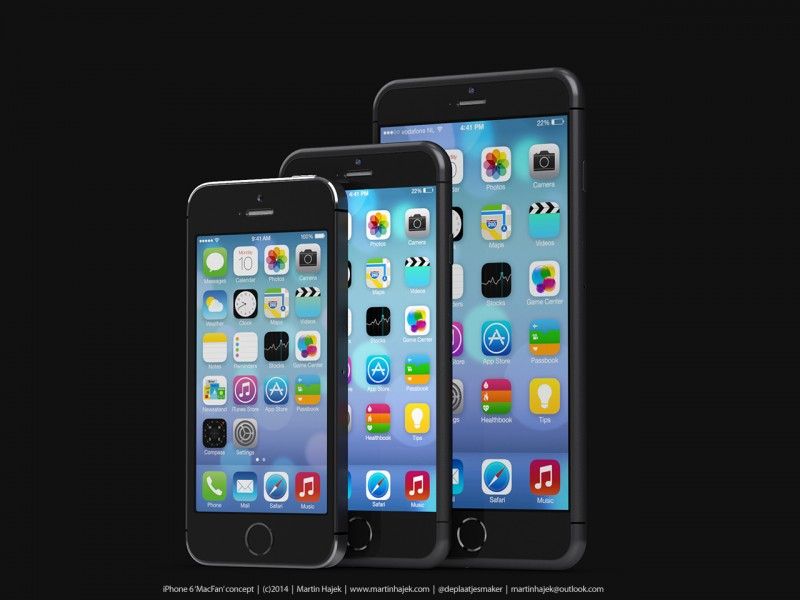 智能手机
YouVersion
AndBible
ESVBible
OliveTree
E-Sword
FaithLifeStudyBible (Logos)
免费圣经软件
电脑
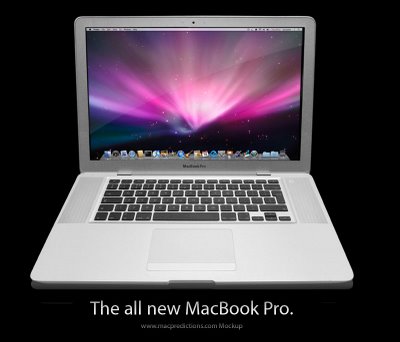 Bible.org
Blue Letter Bible (KJV)
BibleGateway
E-Sword
FaithComesByHearing
OliveTree
NetBible
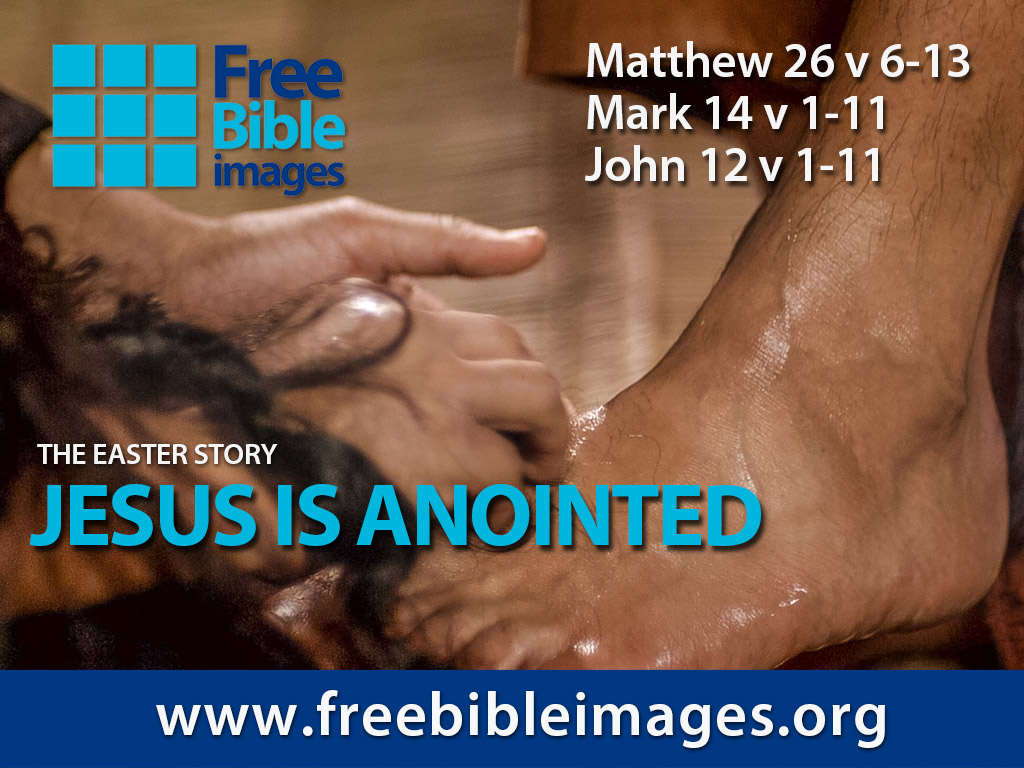 免费圣经图片
破碎与倾倒
由 Steve Green 执行
复活节故事  耶稣受膏
[Speaker Notes: Replace Nepali with Chinese
Slides 6-27 from NT Survey PPT on Mark, slides 70-86]
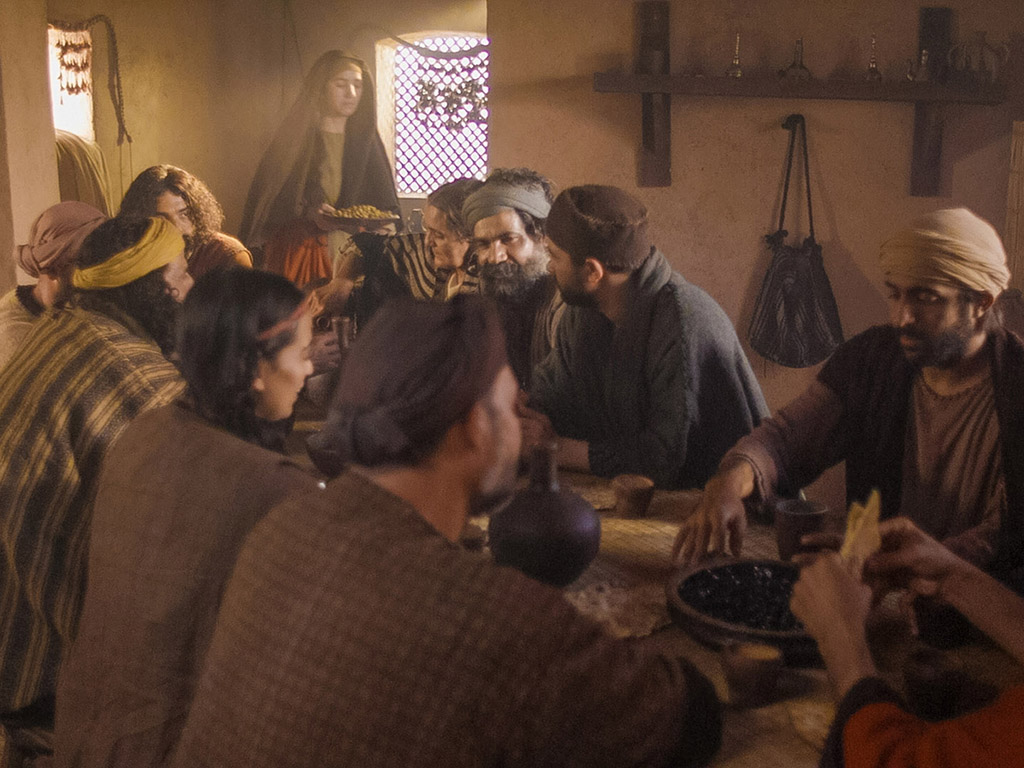 [Speaker Notes: Music background 1 of 2]
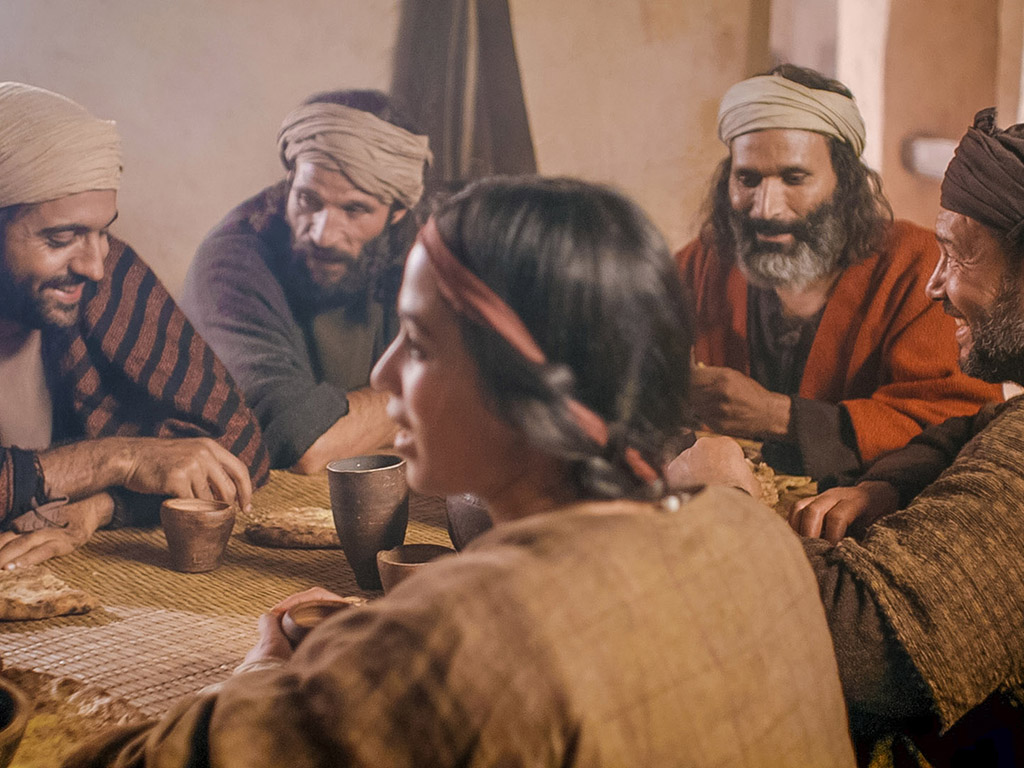 [Speaker Notes: Music background 1 of 2]
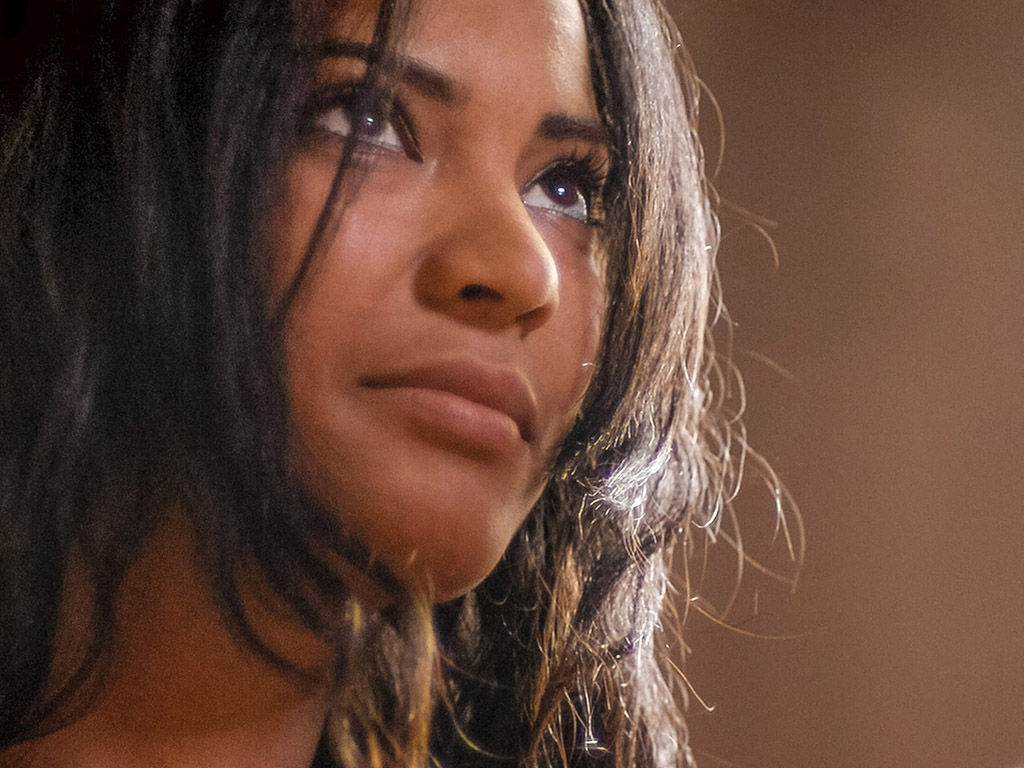 一天，一位普通的村妇因为爱主而前来
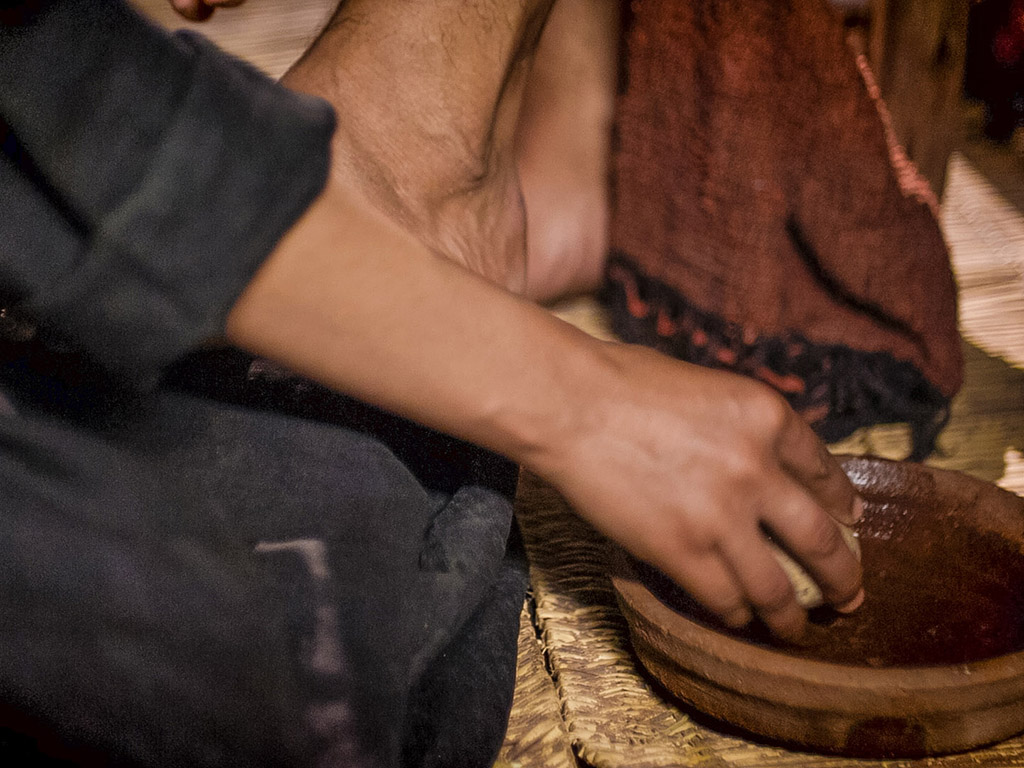 她不顾一切地倒出宝贵的香膏，并不在意旁人的眼光
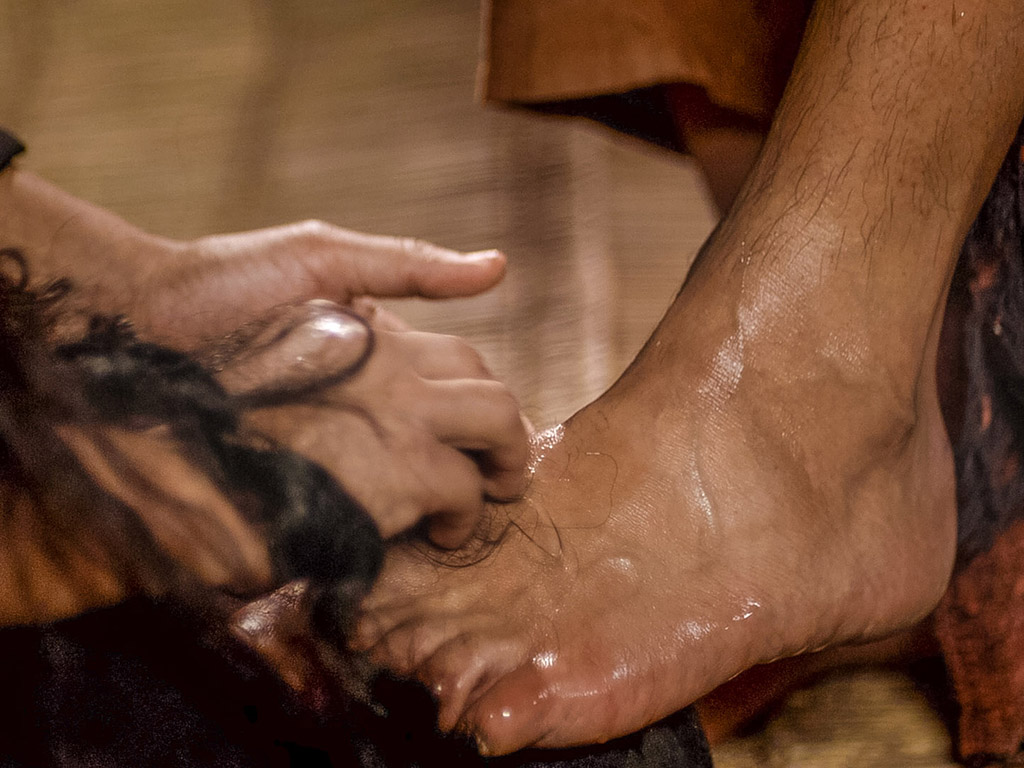 打破瓶、倒出香膏，屋子便满了香味
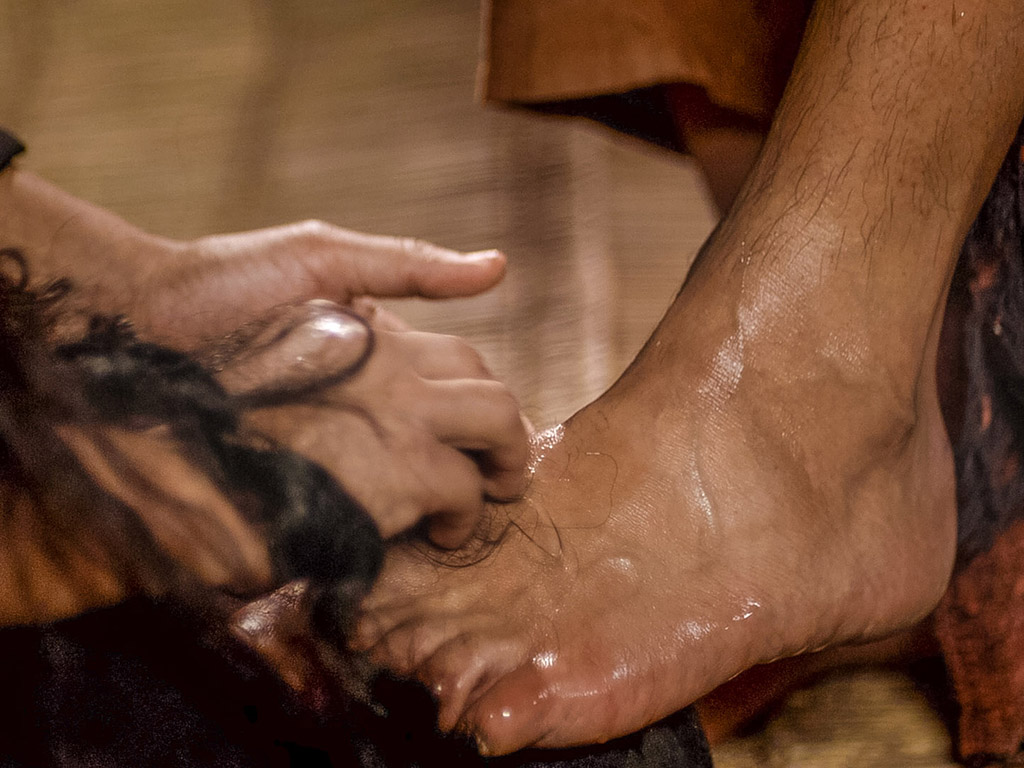 就像从犯人除去了脚镣，灵魂得自由出了桎梏
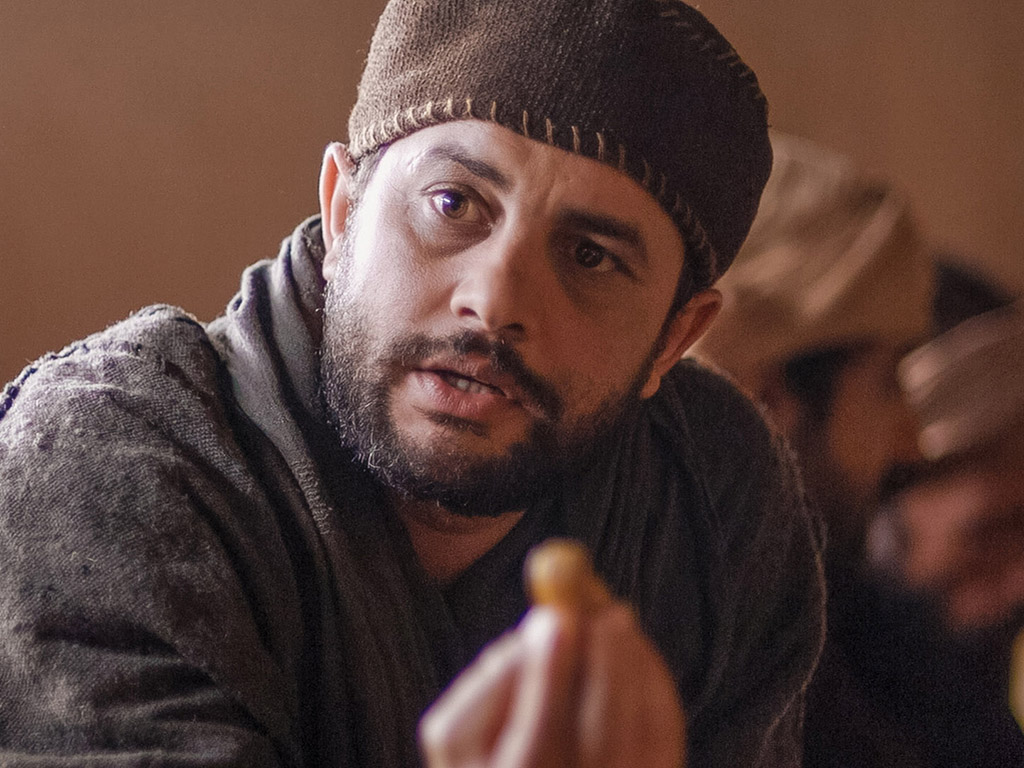 破碎、倾倒，只为全然爱祢，耶稣
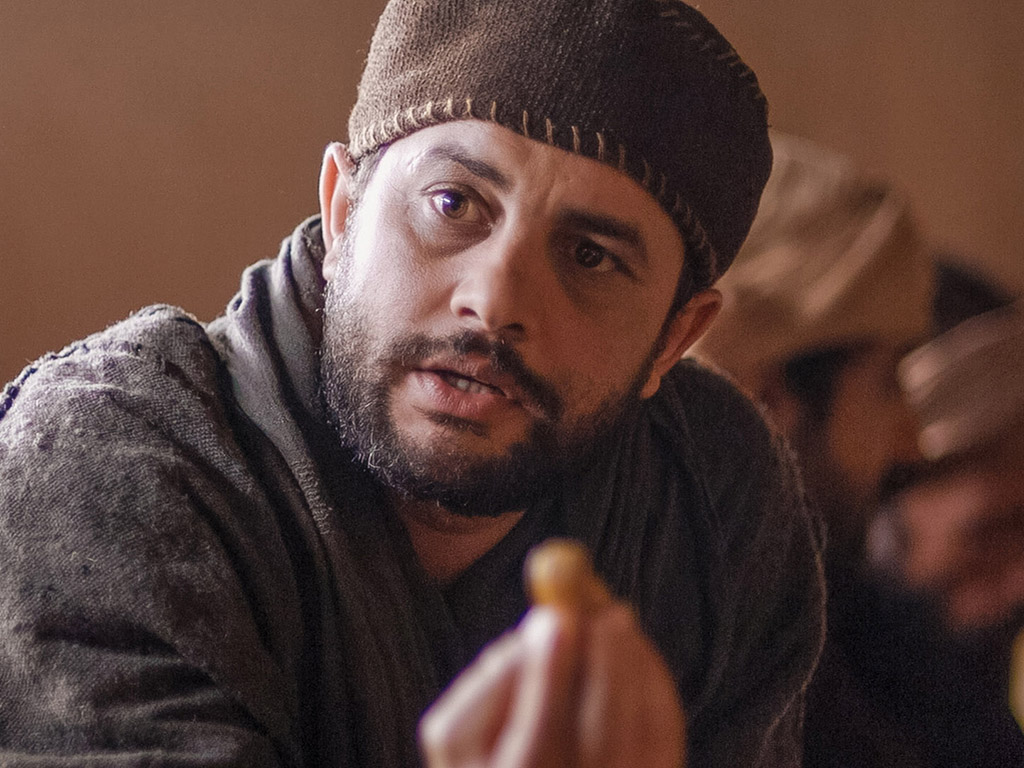 人生最宝贵的珍宝，全都献于祢
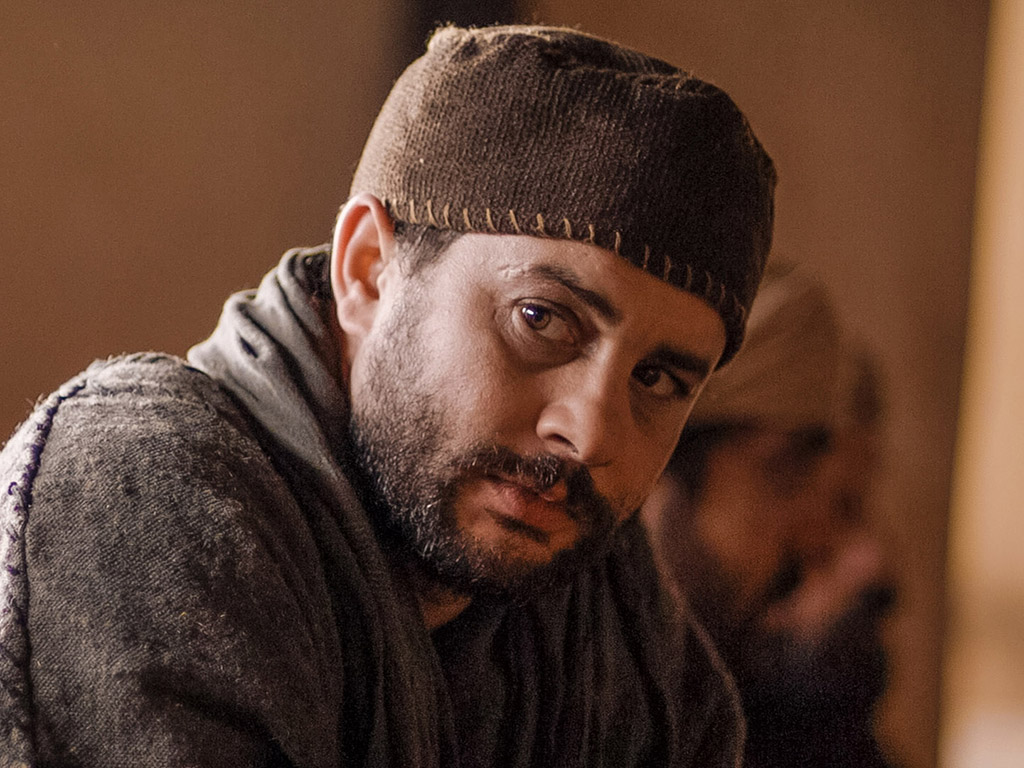 破碎、倾倒，抹在祢的双脚
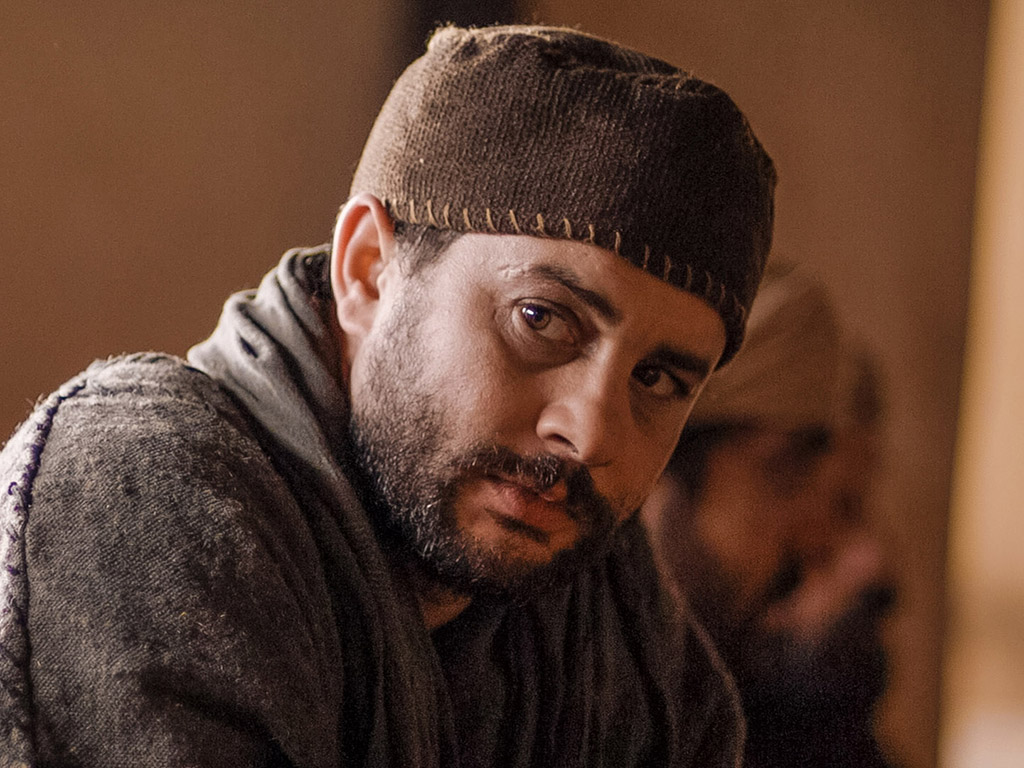 甜蜜放弃，让我为祢倾倒，为祢使用
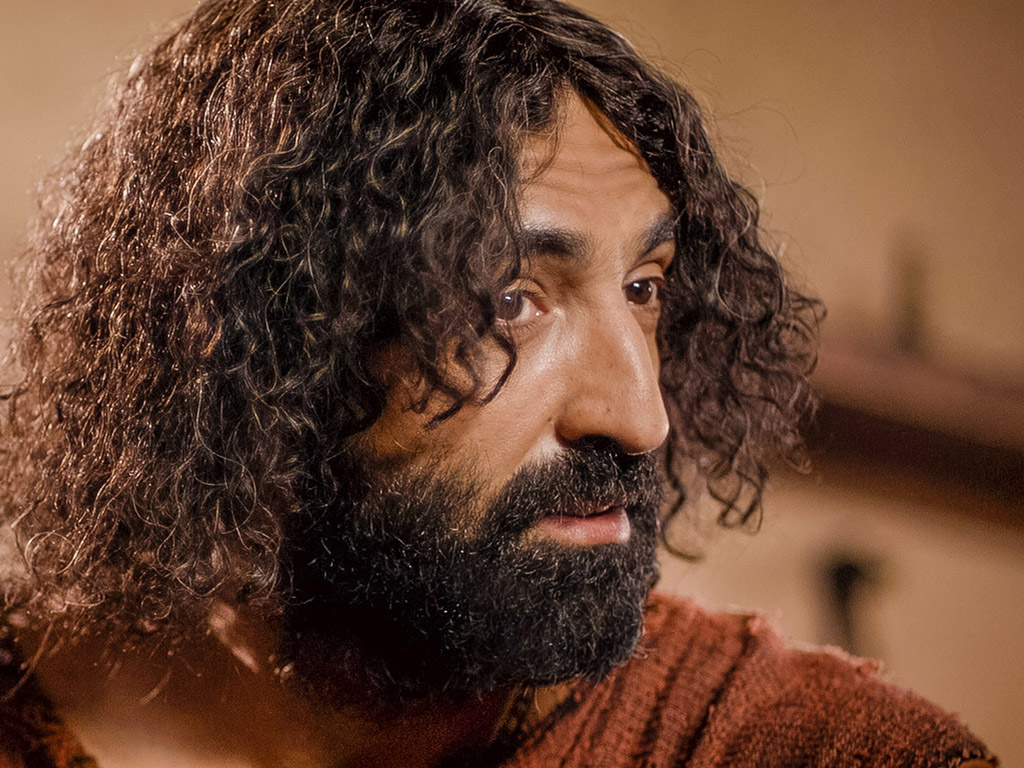 主，祢是神的珍宝，祂所爱，并唯一的宝
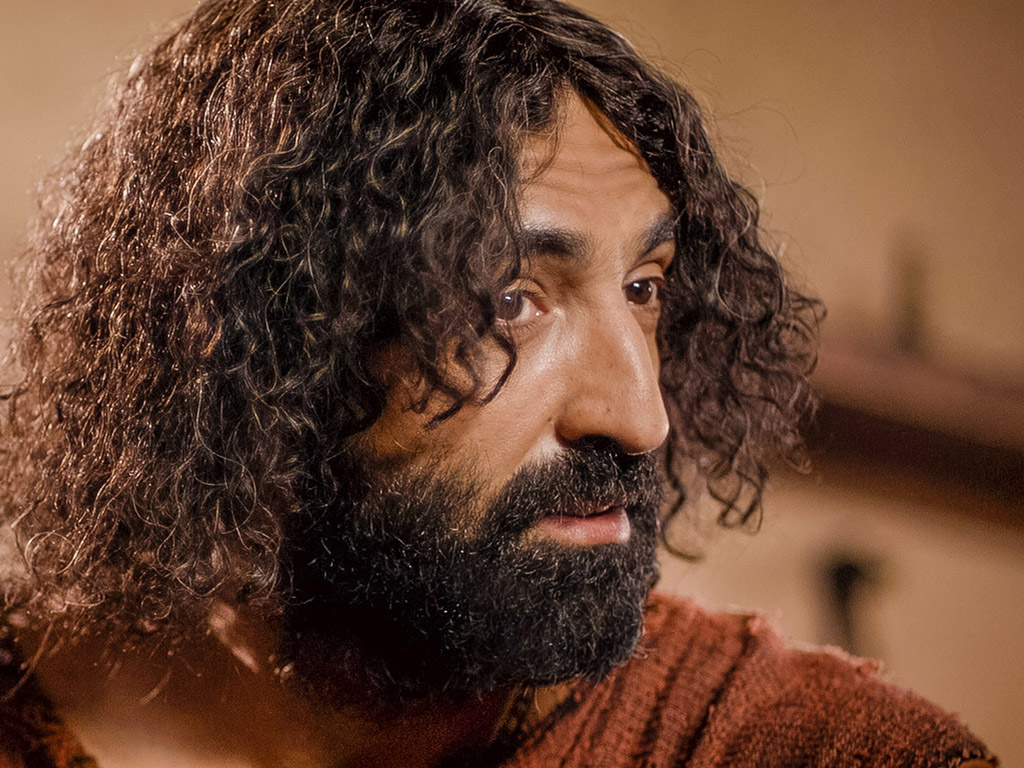 来到这里，向我彰显父神的爱，为这成全的爱
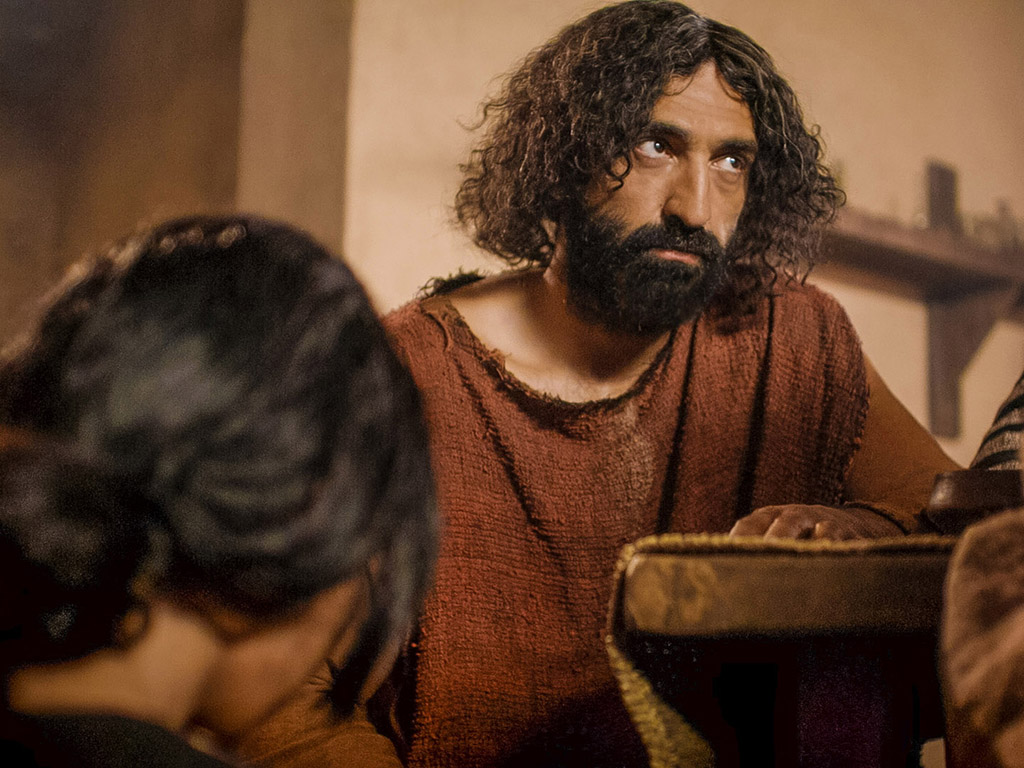 祢虽华美圣洁，却仍甘愿舍己
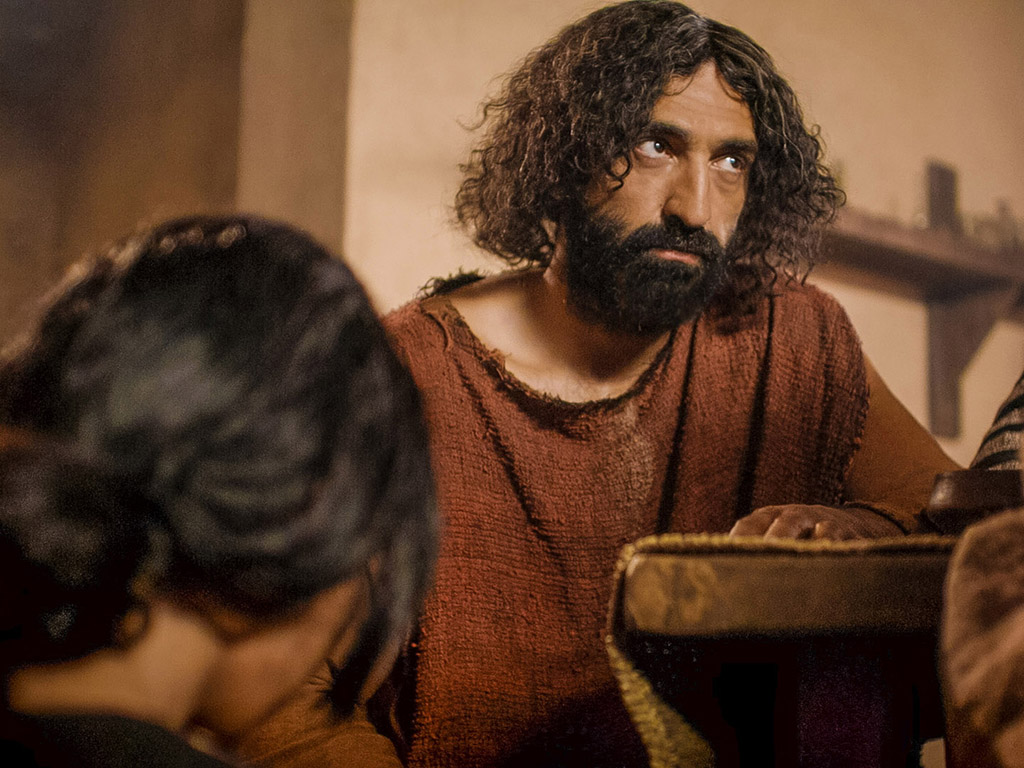 祢为我毫无保留，倾尽所有
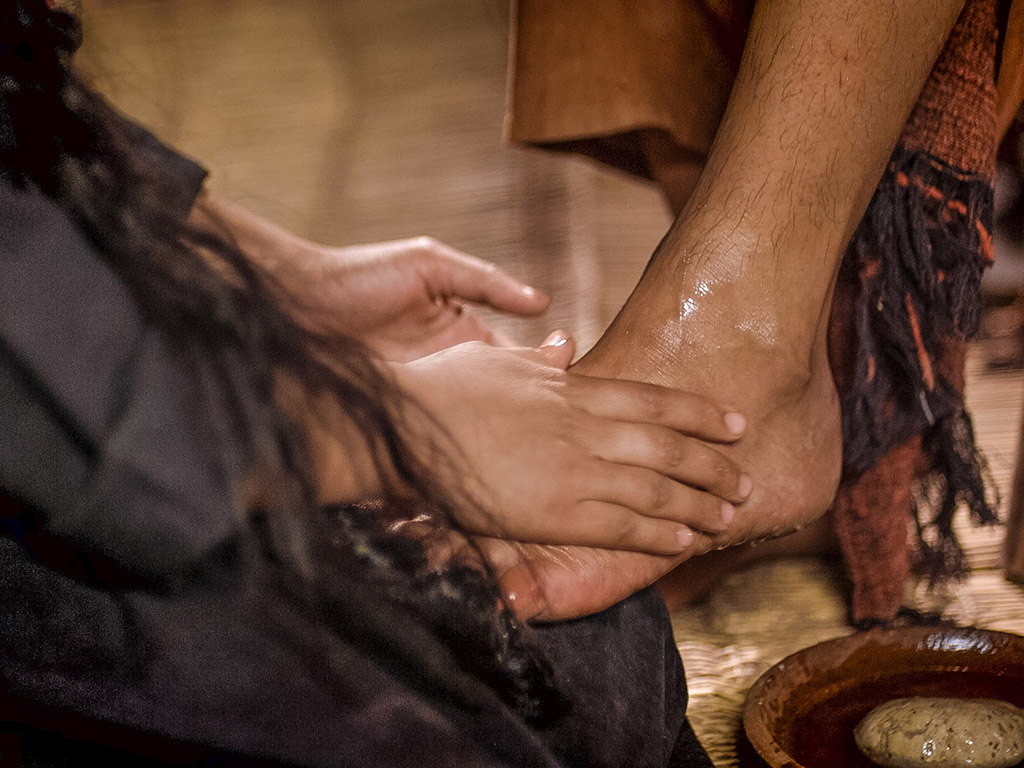 ––破碎、倾倒，只是为爱我，主啊—
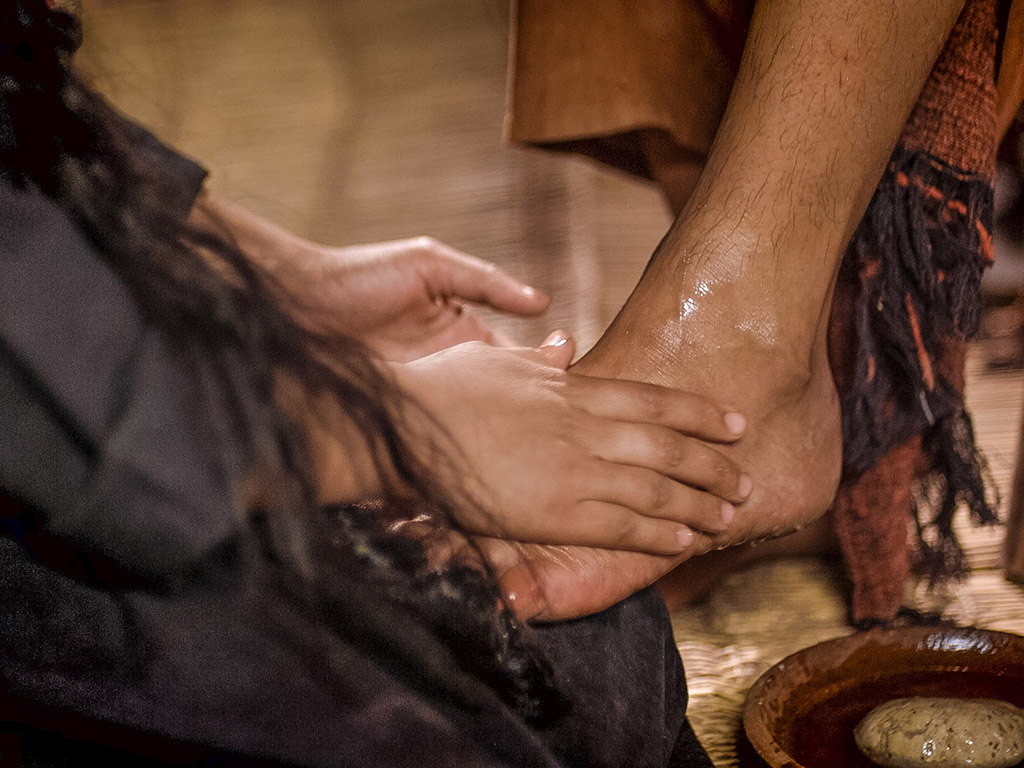 神的至宝，赐予了我
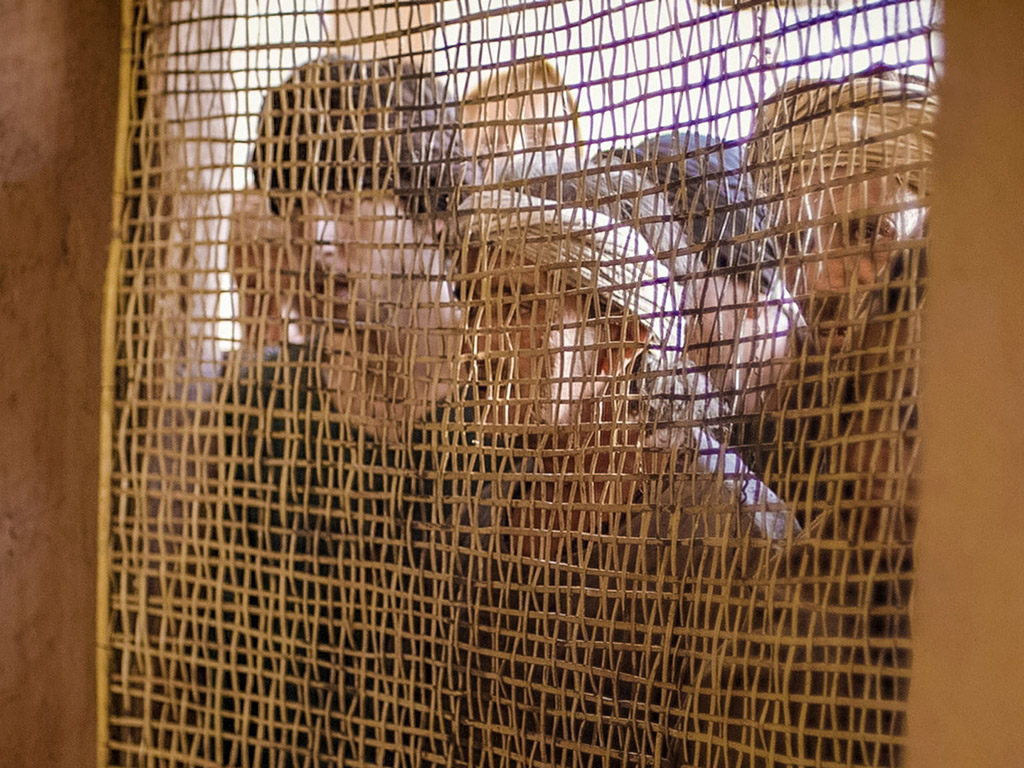 破碎、倾倒，遮盖我双脚
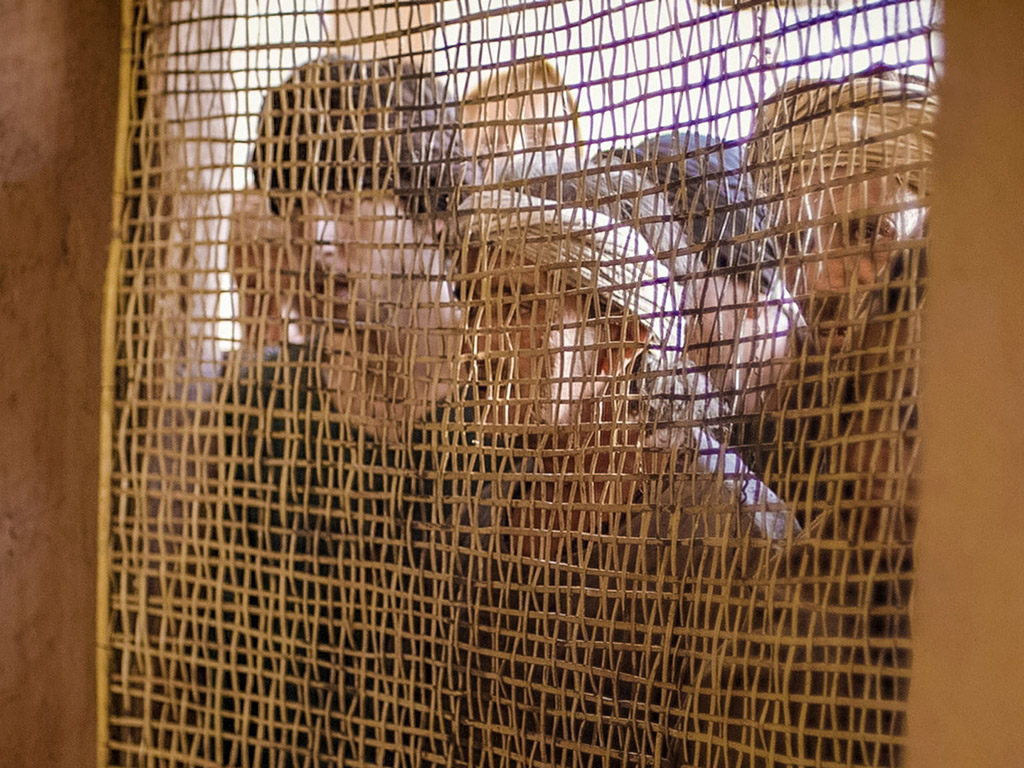 甜美舍己，主啊，祢全然倾倒，为我
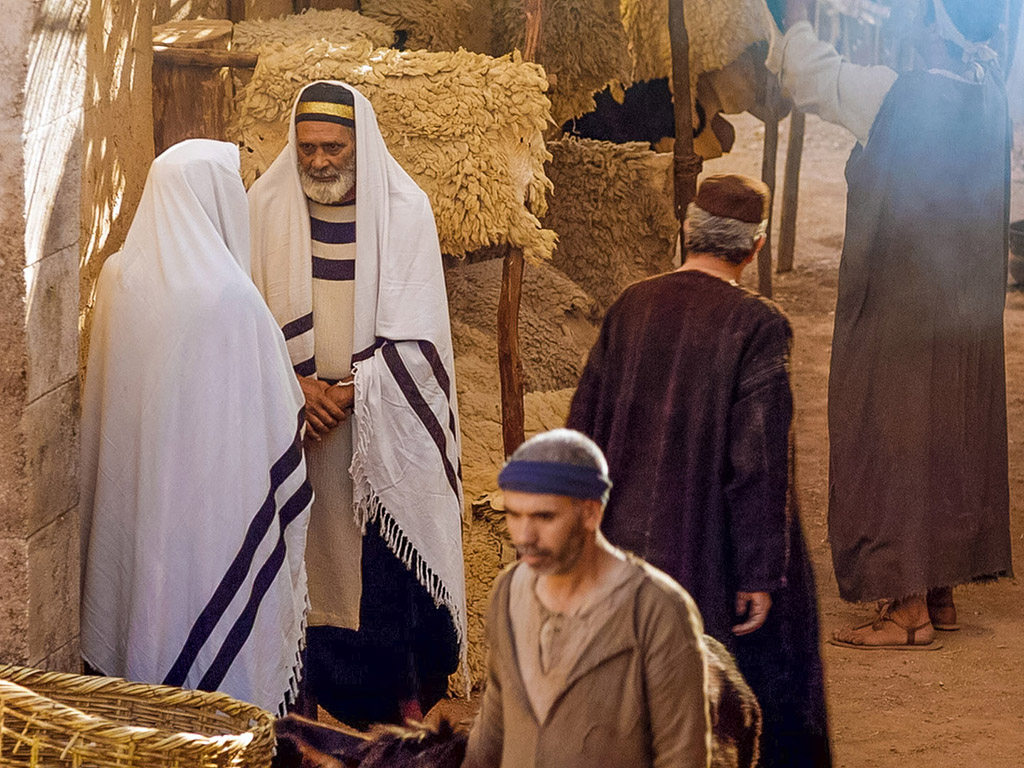 甜美倾倒，让我全然倒空为祢所用
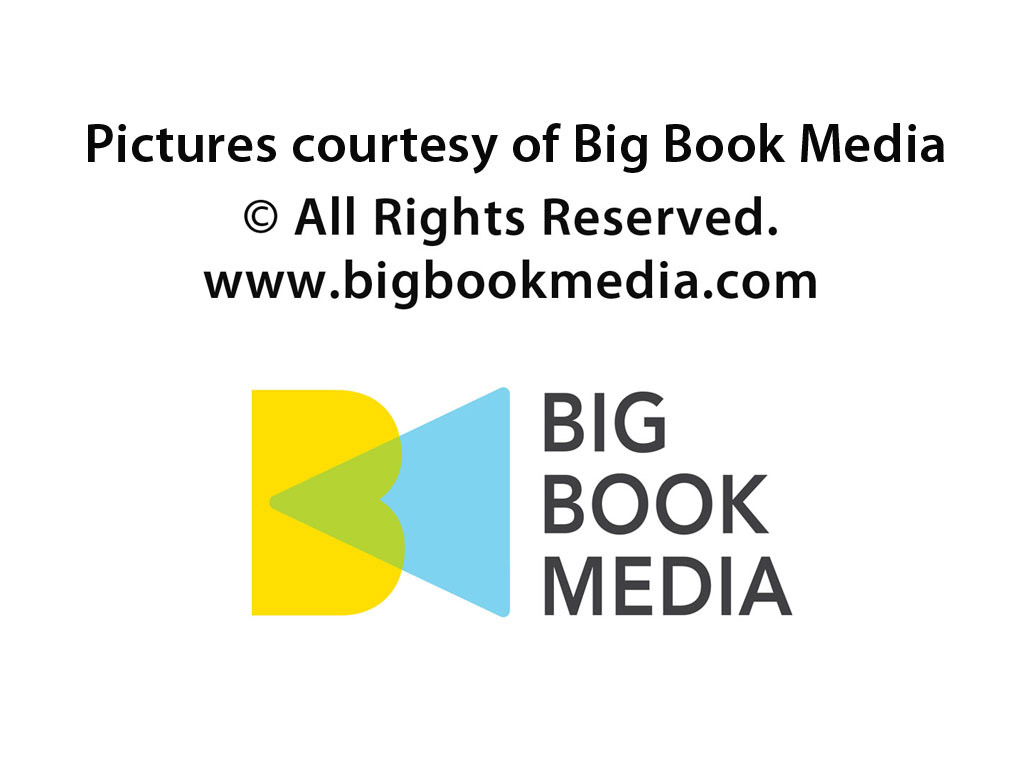 图片来自
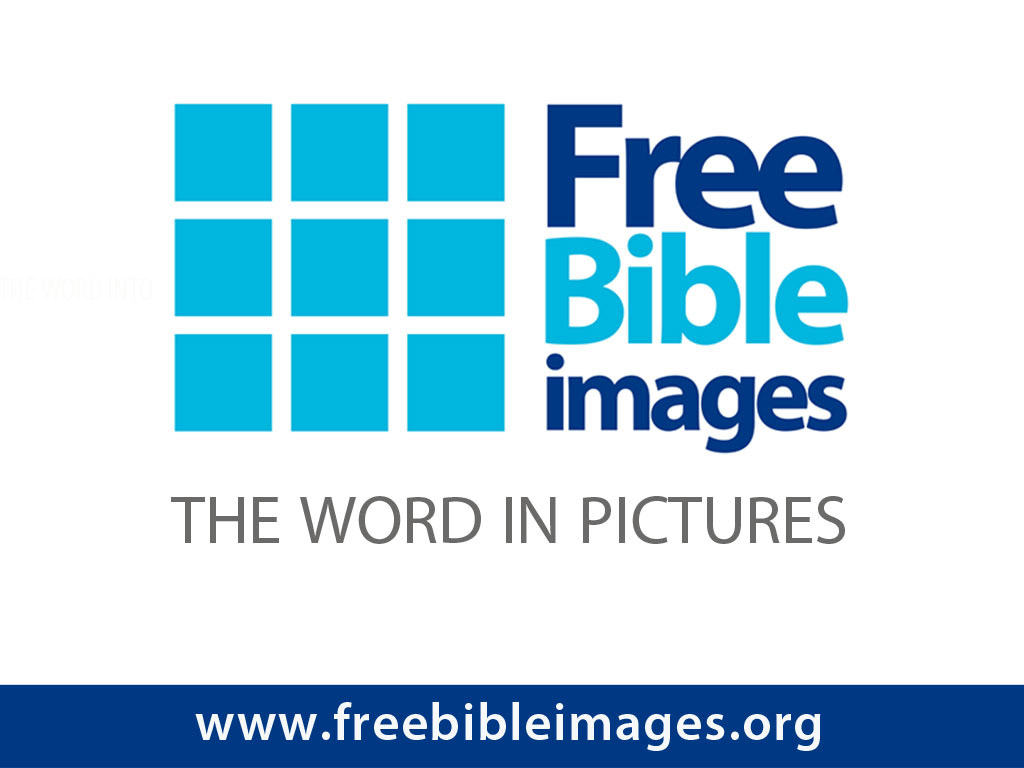 免费圣经图片
其他免费的图片网页
studybible.info/vines
bibleplaces.com
biblestudytools.com
bible.org